УПРАВЛЕНИЕ ОБРАЗОВАНИЯ АДМИНИСТРАЦИИ 
МУНИЦИПАЛЬНОГО ОБРАЗОВАНИЯ АБИНСКИЙ РАЙОН
НОВЫЙ ПОРЯДОК ПРОВЕДЕНИЯ ГОСУДАРСТВЕННОЙ ИТОГОВОЙ АТТЕСТАЦИИ ПО ОБРАЗОВАТЕЛЬНЫМ ПРОГРАММАМ ОСНОВНОГО ОБЩЕГО ОБРАЗОВАНИЯВ 2023-2024 УЧЕБНОМ ГОДУ
КАТЕГОРИЯ – ОБУЧАЮЩИЕСЯ 9 КЛАССОВ, РОДИТЕЛИ (ЗАКОННЫЕ ПРЕДСТАВИТЕЛИ)
Ноябрь 2023
Нормативно-правовая база
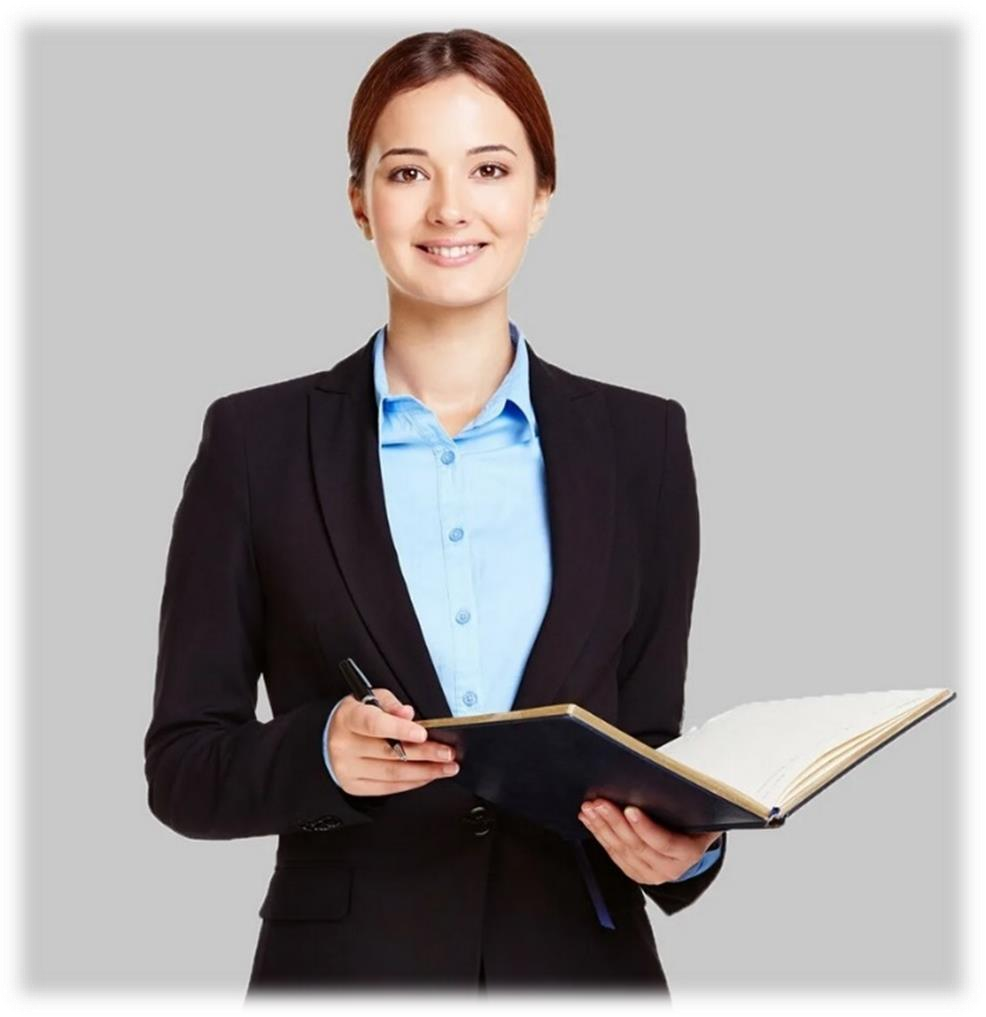 Федеральный Закон от 29 декабря 2012 г. № 273 – ФЗ «Об образовании в Российской Федерации» (ст. 19, 30, 53)
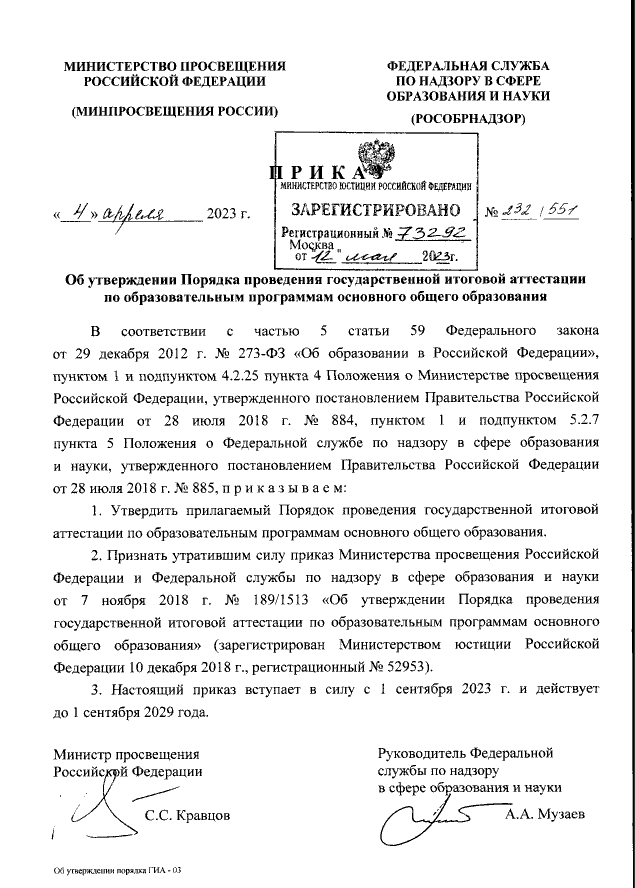 Приказ Министерства просвещения Российской  Федерации и Федеральной службы по надзору в сфере  образования и науки от 4 апреля 2023 г. № 232/552 «Об утверждении Порядка проведения государственной  итоговой аттестации по образовательным программам основного общего образования»
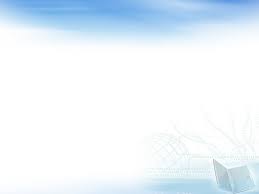 п. 6.  Формы проведения ГИА-9
ОСНОВНОЙ ГОСУДАРСТВЕННЫЙ ЭКЗАМЕН (ОГЭ)
ГОСУДАРСТВЕННЫЙ ВЫПУСКНОЙ
 ЭКЗАМЕН (ГВЭ)
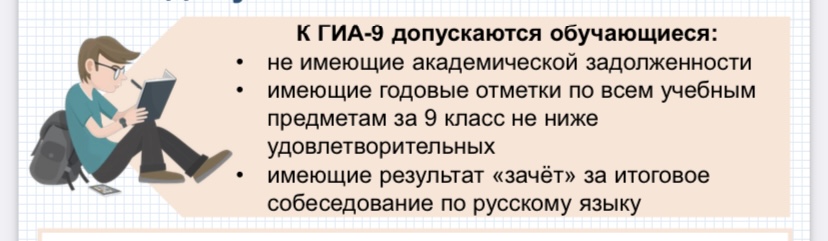 П.7.
Экстерны допускаются к ГИА при условии получения на промежуточной
 аттестации отметок не ниже удовлетворительных, а также получения результата «зачет» за итоговое собеседование по русскому языку
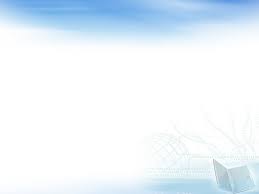 П.8. ГИА ВКЛЮЧАЕТ В СЕБЯ ЧЕТЫРЕ ЭЛЕМЕНТА
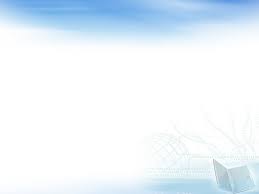 П.12, П.13 ПОДАЧА ЗАЯВЛЕНИЙ
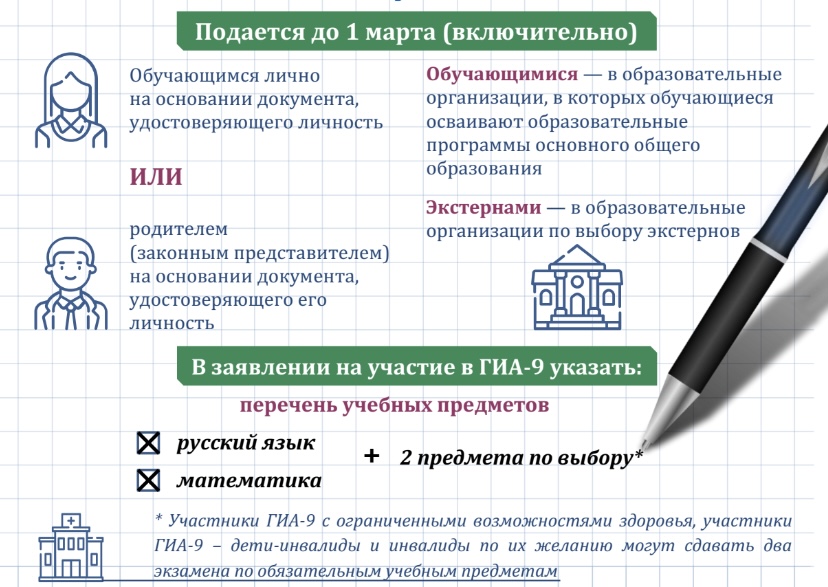 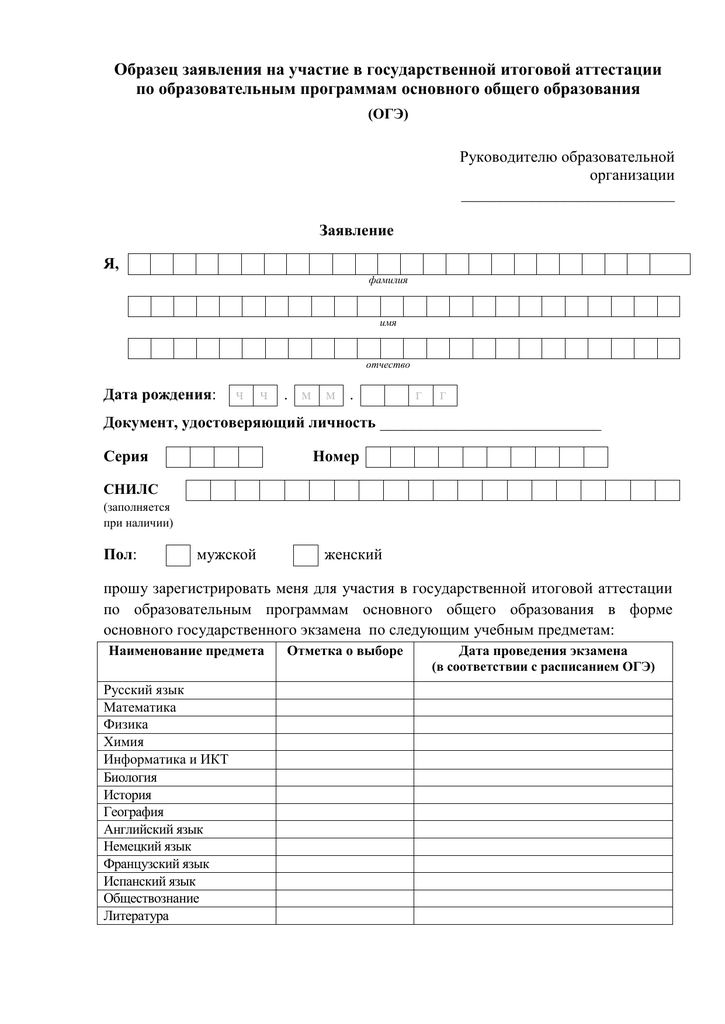 Ключевые изменения в Порядке проведения ГИА-9
П. 18. Итоговое собеседование проводится во вторую среду февраля – 
основная дата проведения  итогового собеседования
                                14 февраля 2024 года
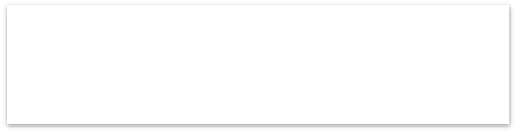 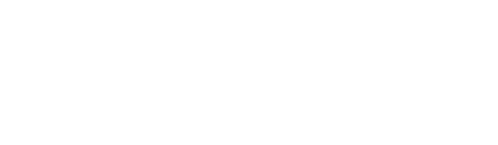 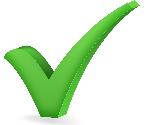 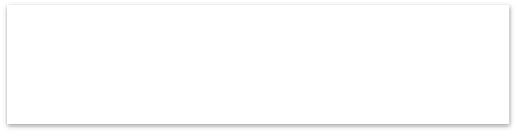 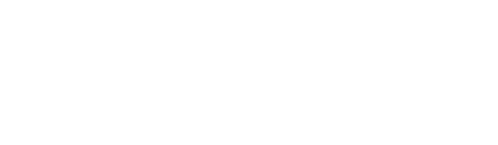 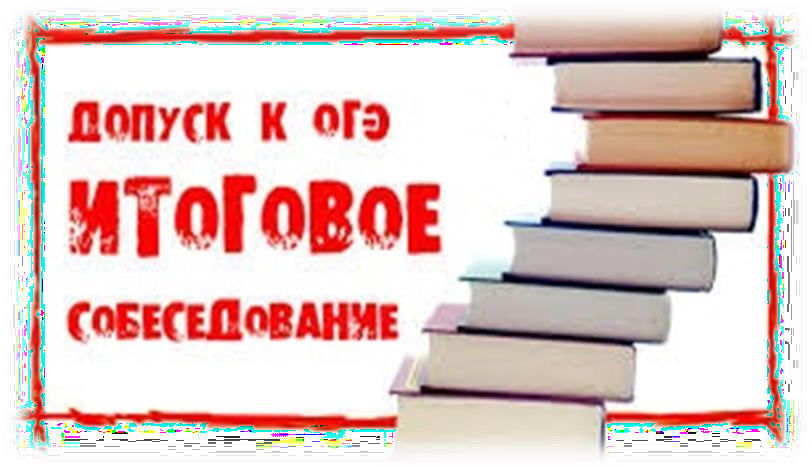 Дополнительные сроки
проведения
Дополнительные сроки  проведения
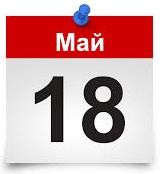 Апрель
6
15
п. 24 «К итоговому собеседованию в дополнительные даты в текущем учебном  году (во вторую рабочую среду марта и третий понедельник апреля) допускаются  следующие участники итогового собеседования:…»
Изменена дополнительная дата проведения итогового собеседования:
вместо первого рабочего понедельника мая – третий понедельник апреля
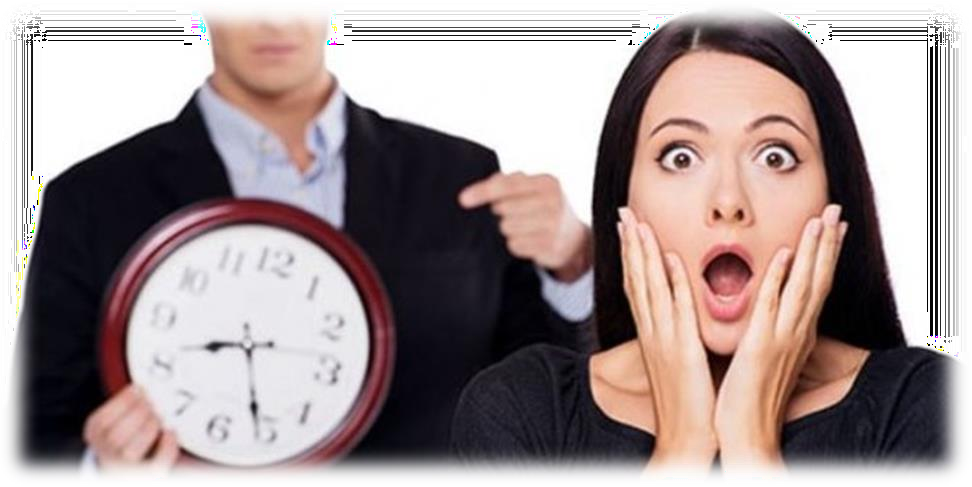 Регламентированы случаи опоздания участников экзаменов и порядок действий лиц,  привлекаемых к организации и проведению экзаменов, при опозданиях и неявке участников
п. 58 «В случае если участник ГИА опоздал на экзамен, начало  которого устанавливается едиными расписаниями проведения ОГЭ, ГВЭ он  допускается в ППЭ к сдаче экзамена, при этом время окончания экзамена,  зафиксированное на доске (информационном стенде) организаторами в  соответствии с абзацем седьмым пункта 61 Порядка, не продлевается,  инструктаж, проводимый организаторами в соответствии с абзацем третьим  пункта 61 Порядка, не проводится (за исключением, когда в аудитории нет  других участников ГИА), о чем сообщается участнику ГИА…»
ГИА-9
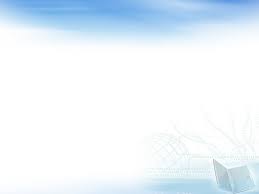 П.62. ВО ВРЕМЯ ЭКЗАМЕНА УЧАСТНИКИ ГИА СОБЛЮДАЮТ ТРЕБОВАНИЯ ПОРЯДКА И СЛЕДУЮТ УКАЗАНИЯМ
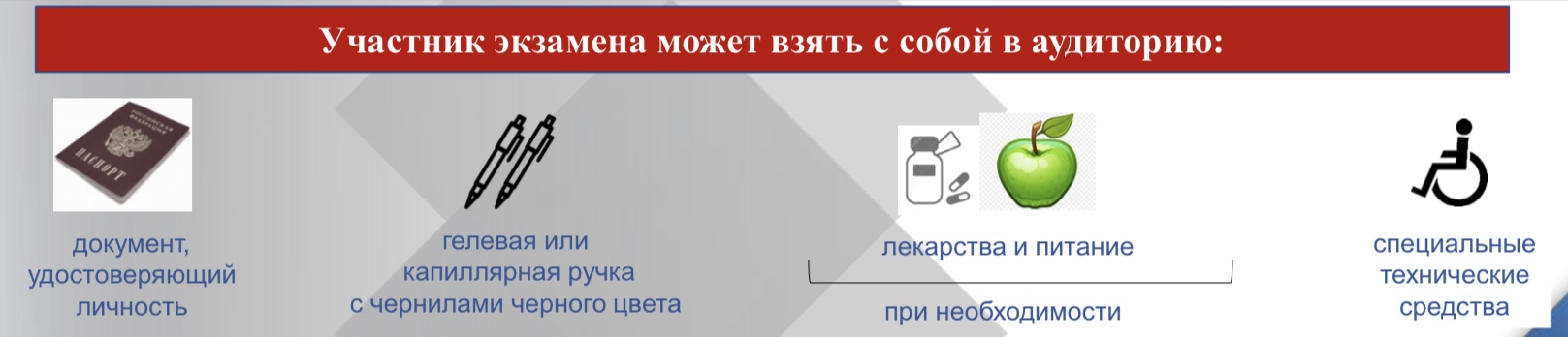 П.63. В ДЕНЬ ПРОВЕДЕНИЯ ЭКЗАМЕНА В ППЭ ЗАПРЕЩАЕТСЯ
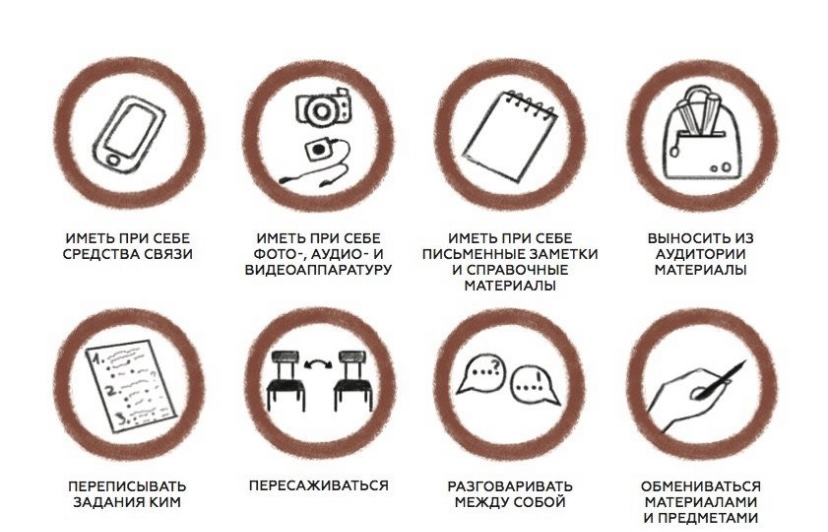 П.64. ЛИЦА, ДОПУСТИВШИЕ НАРУШЕНИЕ ПОРЯДКА, УДАЛЯЮТСЯ ИЗ ППЭ
НЕ ПРОШЕДШИМ ГИА
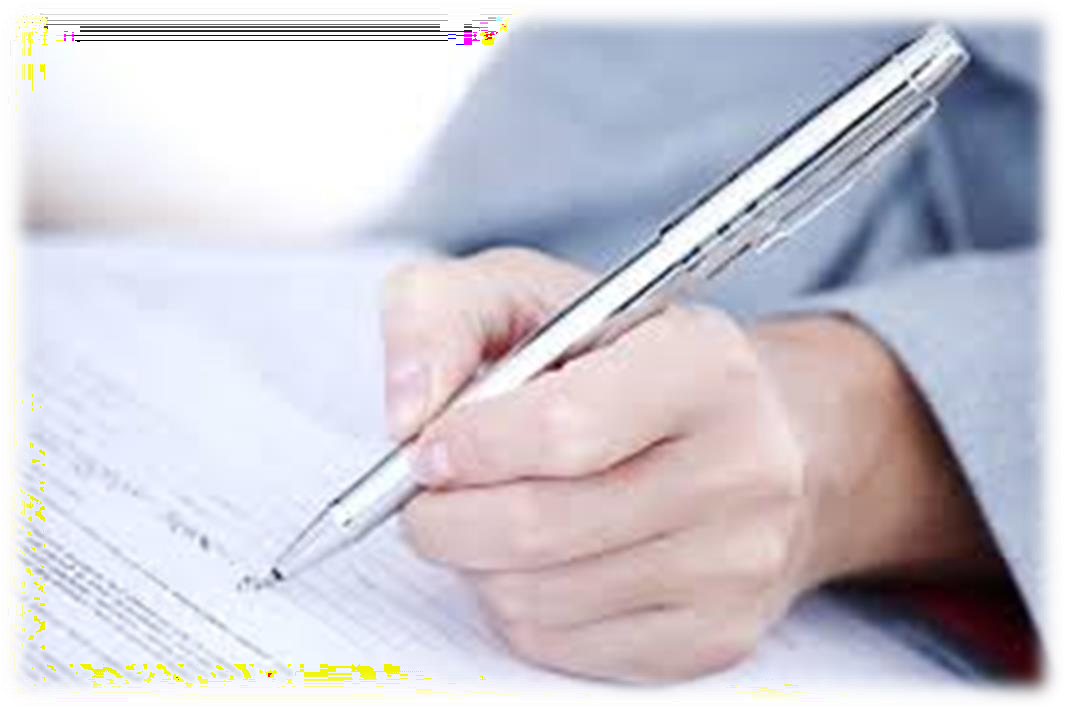 п. 81 «По решению председателя ГЭК к ГИА по соответствующему  учебному предмету (соответствующим учебным предметам) в  дополнительный период, но не ранее 1 сентября текущего года, в формах,  установленных пунктом 6 Порядка, допускаются:…»
п. 82 «Участникам ГИА, не прошедшим ГИА, в том числе участникам  ГИА, чьи результаты ГИА по сдаваемым учебным предметам в  дополнительном периоде и (или) резервные сроки дополнительного периода  были аннулированы по решению председателя ГЭК в случае выявления  фактов нарушения Порядка участниками ГИА, а также участникам ГИА,  получившим на ГИА неудовлетворительные результаты более чем по двум  учебным предметам, либо получившим повторно неудовлетворительный  результат по одному или двум учебным предметам на ГИА в резервные сроки  дополнительного периода, предоставляется право повторно пройти ГИА по  соответствующему учебному предмету (соответствующим учебным  предметам) не ранее чем в следующем году в формах, установленных  пунктом 6 Порядка. Указанные участники ГИА вправе изменить учебные  предметы по выбору для повторного прохождения ГИА в следующем году…»
Участникам, которые не смогли пройти ГИА-9 в сентябрьские сроки по выбранным учебным предметам, предоставляется право изменить учебные предметы по выбору для повторного прохождения ГИА-9 в следующем году
ОФИЦИАЛЬНЫЕ ИНФОРМАЦИОННЫЕ РЕСУРСЫ
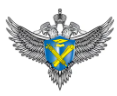 http://obrnadzor.gov.ru/ – официальный сайт Федеральной службы по надзору в сфере образования и науки (Рособрнадзор);

http://fipi.ru/ – официальный сайт ФГБНУ «Федеральный институт педагогических измерений» (ФГБНУ «ФИПИ»);

https://edu.gov.ru/ – официальный сайт Министерства просвещения Российской Федерации;

https://minobr.krasnodar.ru/ – официальный сайт министерства образования, науки и молодежной политики Краснодарского края;

http://www.gas.kubannet.ru/ – официальный сайт ГКУ КК Центра оценки качества образования;

http://www.iro23.ru/ – официальный сайт ГБОУ ДПО «Институт развития образования» Краснодарского края
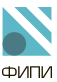 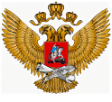 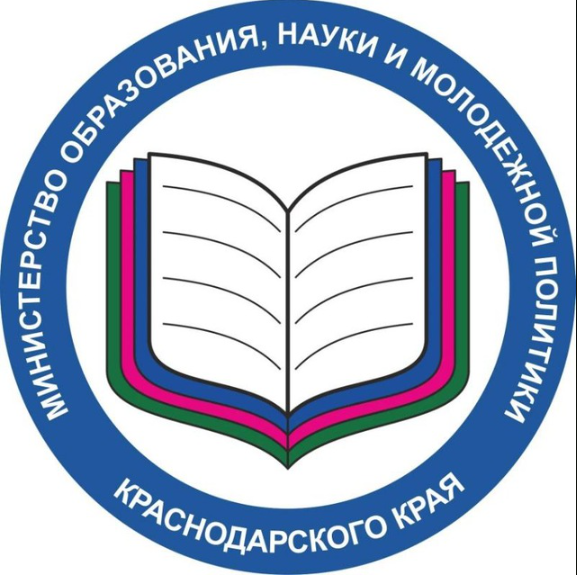 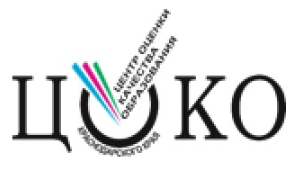 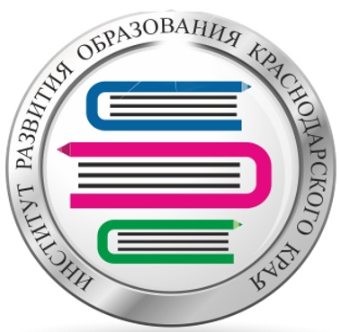 Горячая линия 
по вопросам итогового собеседования по русскому языку,  по вопросам организации и проведения ГИА-9 – спрашивайте, мы поясним и поможем
Каждый школьник или родитель, столкнувшийся с проблемами по вопросам ГИА-9, итогового собеседования может задать вопросы по телефону горячей линии

Муниципальный (Абинский район)
                                            8-929-829-06-18
Елефтериади Елена Владимировна, главный специалист управления образования, муниципальный координатор ГИА- 9
                                            8-861-504-18-28
 Марукян Евгения Григорьевна, заместитель начальника управления образования
с 8.00 до 17.00 часов
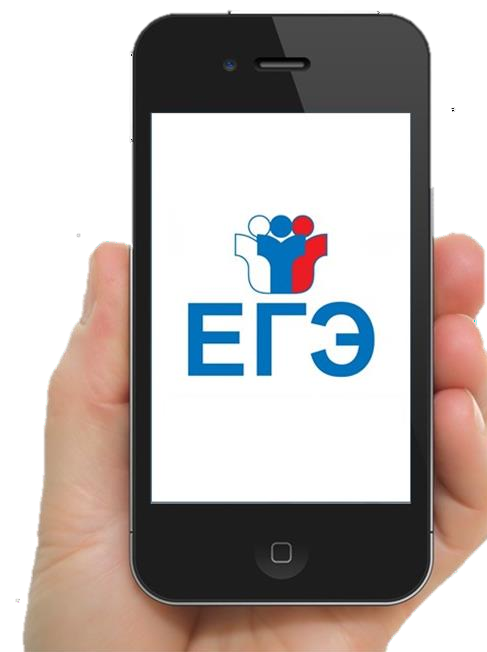 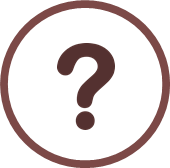 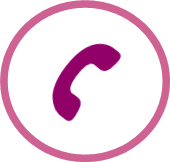